Дополнительный материал
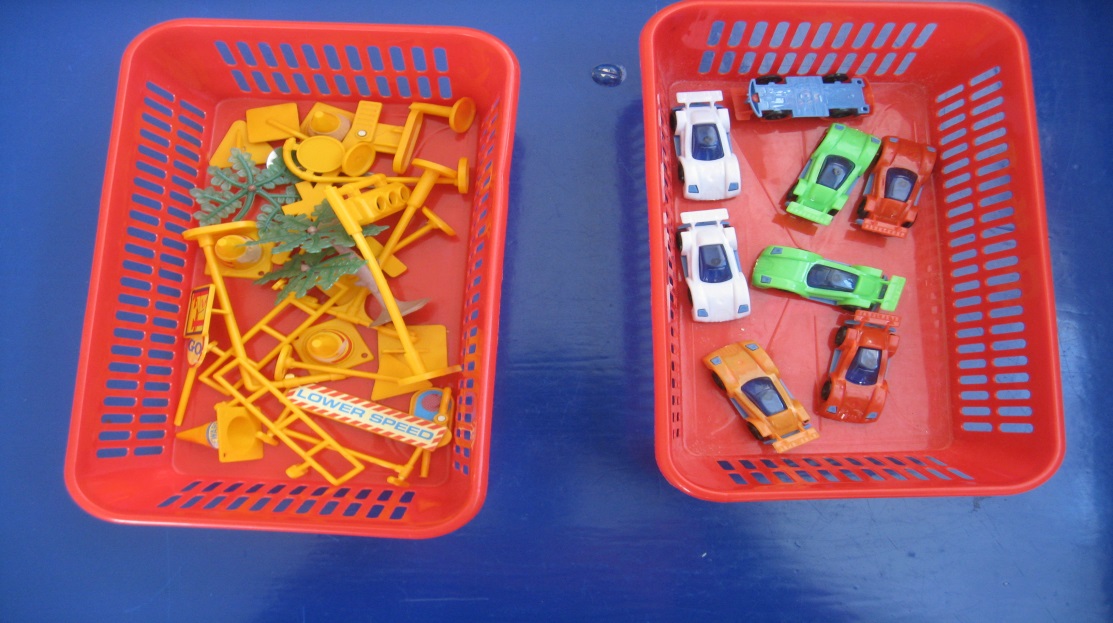 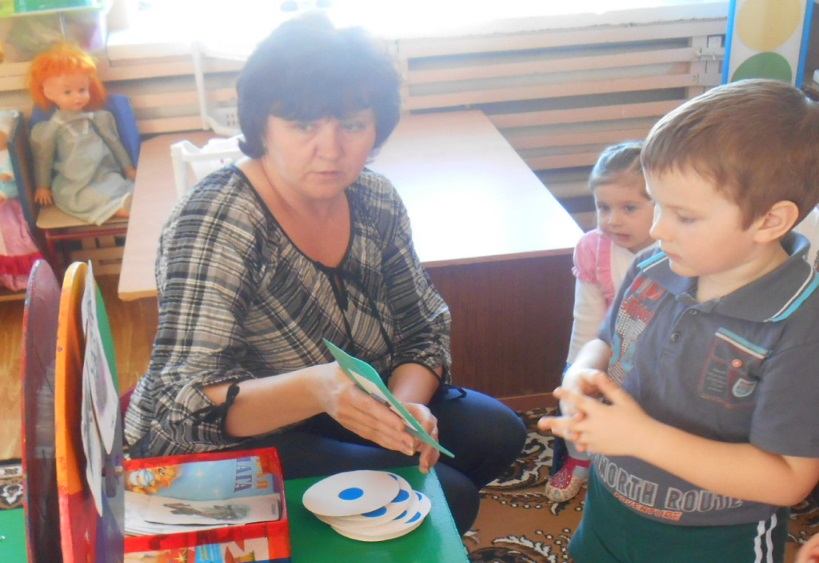 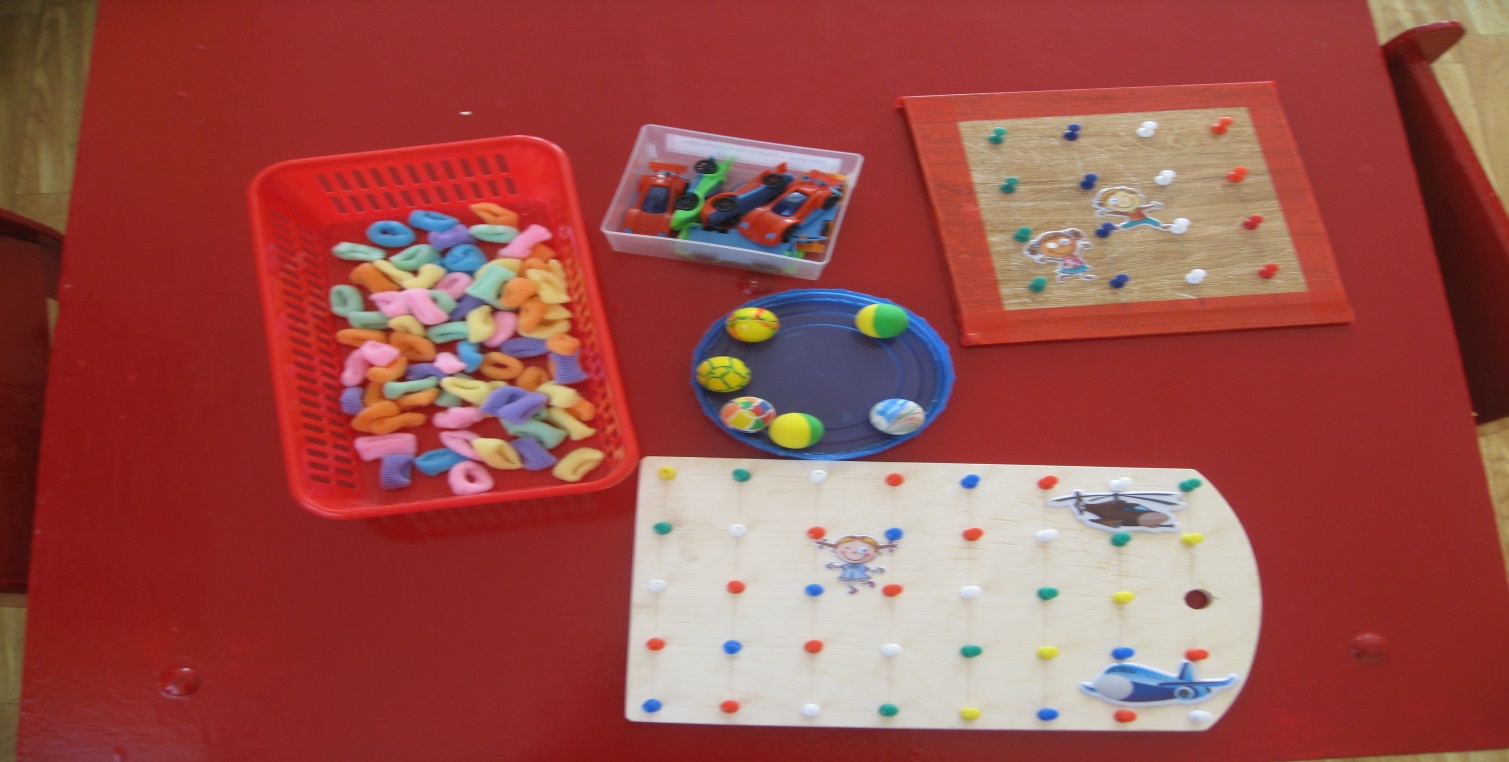 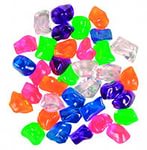 1